รายงานการประเมินผลองค์กรคุณธรรม
ประจำปีงบประมาณ พ.ศ. 2567
กลุ่มพัฒนาระบบบริหาร
กิจกรรมที่ 1 การประกาศเจตนารมณ์
กลุ่มพัฒนาระบบบริหารประกาศเจตนารมณ์ขับเคลื่อนองค์กรคุณธรรม เพื่อแสดงเจตนารมณ์ และความมุ่งมั่นในการส่งเสริมคุณธรรม จริยธรรมภายในหน่วยงานและขับเคลื่อนหน่วยงานไปสู่องค์กรคุณธรรมต้นแบบ โดยผู้บริหารและเจ้าหน้าที่ร่วมประกาศเจตนารมณ์เป็นลายลักษณ์อักษร
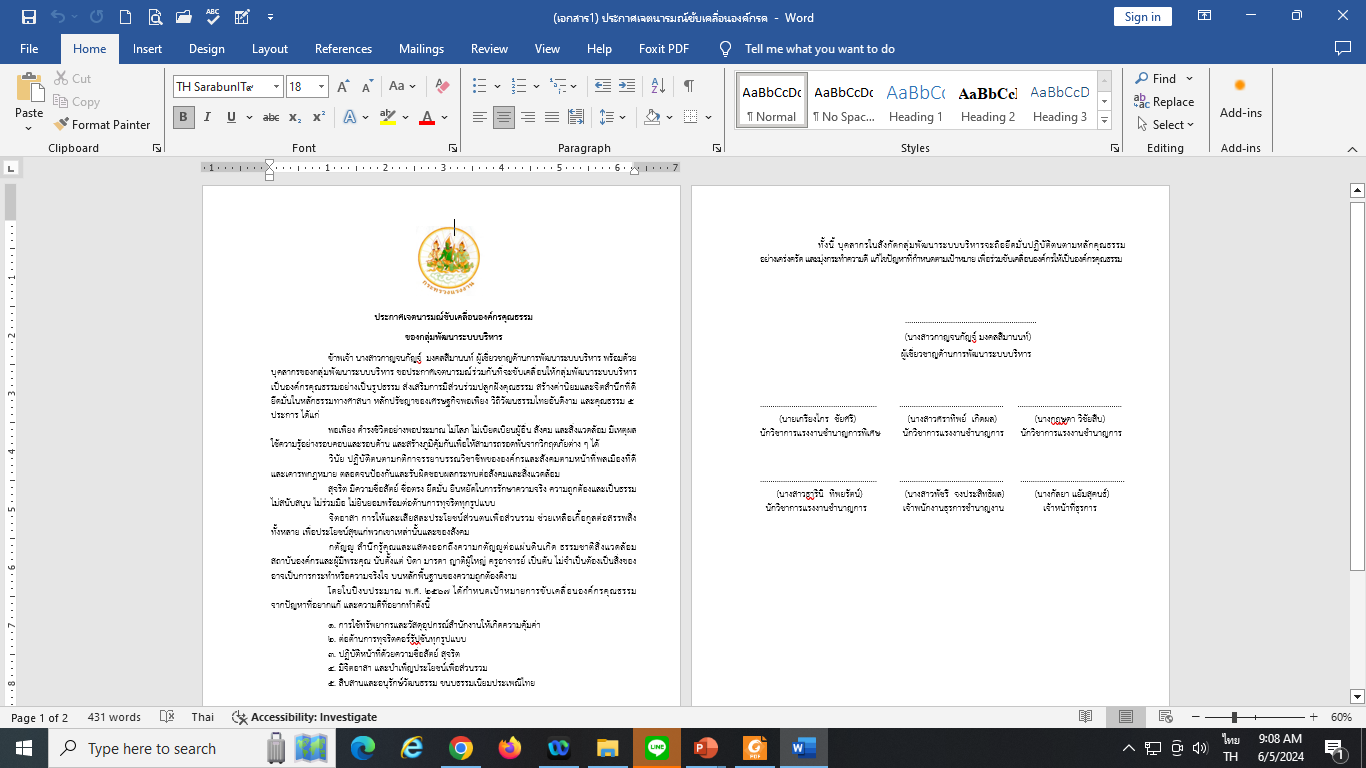 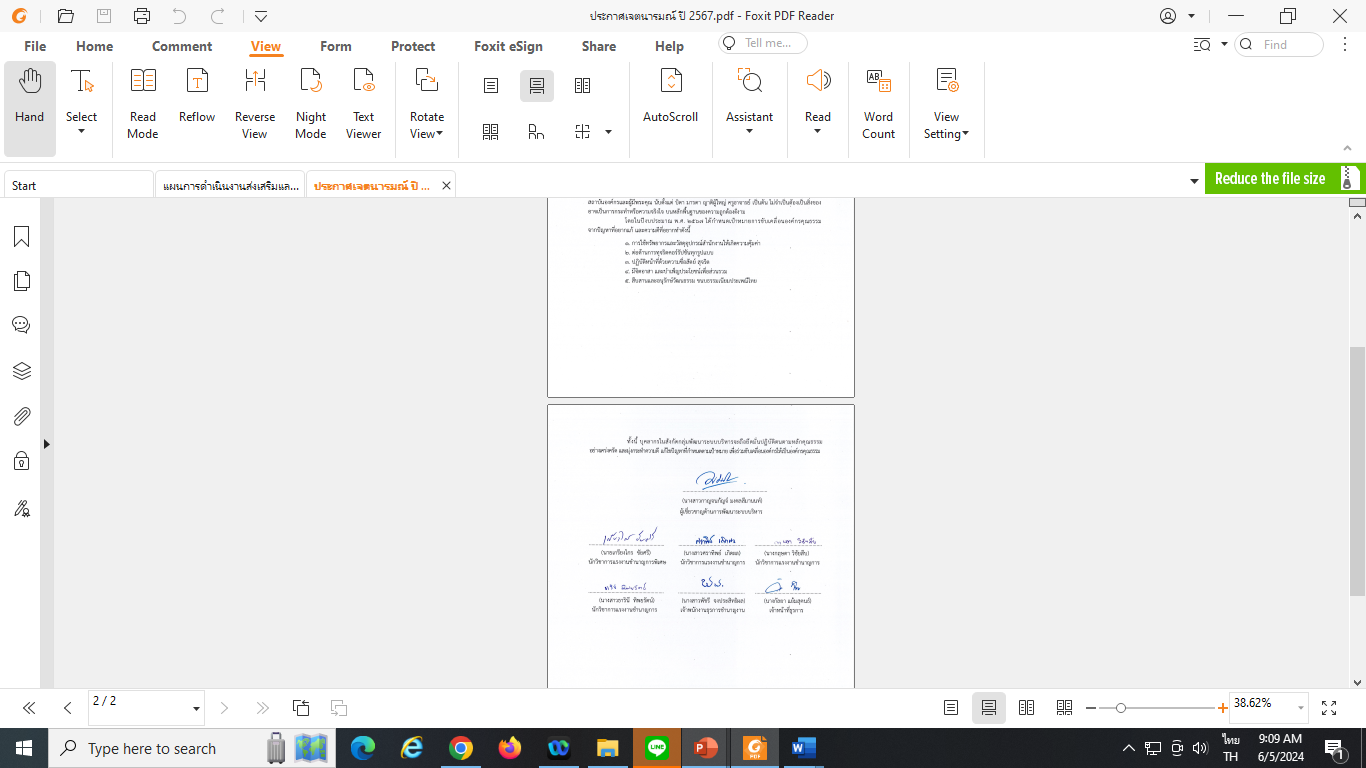 กิจกรรมที่ 2 กำหนดเป้าหมาย “ปัญหาที่อยากแก้ และ“ความดีที่อยากทำ”
กลุ่มพัฒนาระบบบริหารได้ตระหนักถึงความสำคัญในการส่งเสริมและพัฒนาให้องค์กร  มีสภาพแวดล้อมที่เอื้อต่อการส่งเสริมคุณธรรม และบุคลากรมีพฤติกรรมที่สะท้อนการมีคุณธรรม จึงได้กำหนดแนวทางการขับเคลื่อนการส่งเสริมคุณธรรมภายใต้กรอบของหลักคุณธรรม      5 ประการ พอเพียง วินัย สุจริต จิตอาสา กตัญญู น้อมนำหลักธรรมทางศาสนา หลักปรัชญาของเศรษฐกิจพอเพียง วิถีวัฒนธรรมไทยที่ดีงาม กำหนดเป้าหมายปัญหาที่อยากแก้และความดีที่อยากทำ ภายใต้การมีส่วนร่วมของบุคลากรในองค์กร ดังนี้
       1. การใช้ทรัพยากรและวัสดุอุปกรณ์สำนักงานให้เกิดความคุ้มค่า
 2. ต่อต้านการทุจริตคอร์รัปชันทุกรูปแบบ
       3. ปฏิบัติหน้าที่ด้วยความซื่อสัตย์ สุจริต
       4. มีจิตอาสา และบำเพ็ญประโยชน์เพื่อส่วนรวม
       5. สืบสานและอนุรักษ์วัฒนธรรมขนบธรรมเนียมประเพณีไทย
กิจกรรมที่ 3 การจัดทำแผนการดำเนินงาน
กลุ่มพัฒนาระบบบริหาร จัดทำแผนการดำเนินงานส่งเสริมและพัฒนาคุณธรรม ประจำปีงบประมาณ พ.ศ. 2567 ตามเป้าหมายที่กำหนดไว้ในกิจกรรมที่ 2 และมีคำสั่งแต่งตั้งคณะทำงานขับเคลื่อนแผนการดำเนินงานส่งเสริมและพัฒนาคุณธรรม เพื่อดำเนินงานตามกิจกรรมที่บรรจุไว้ในแผนฯ
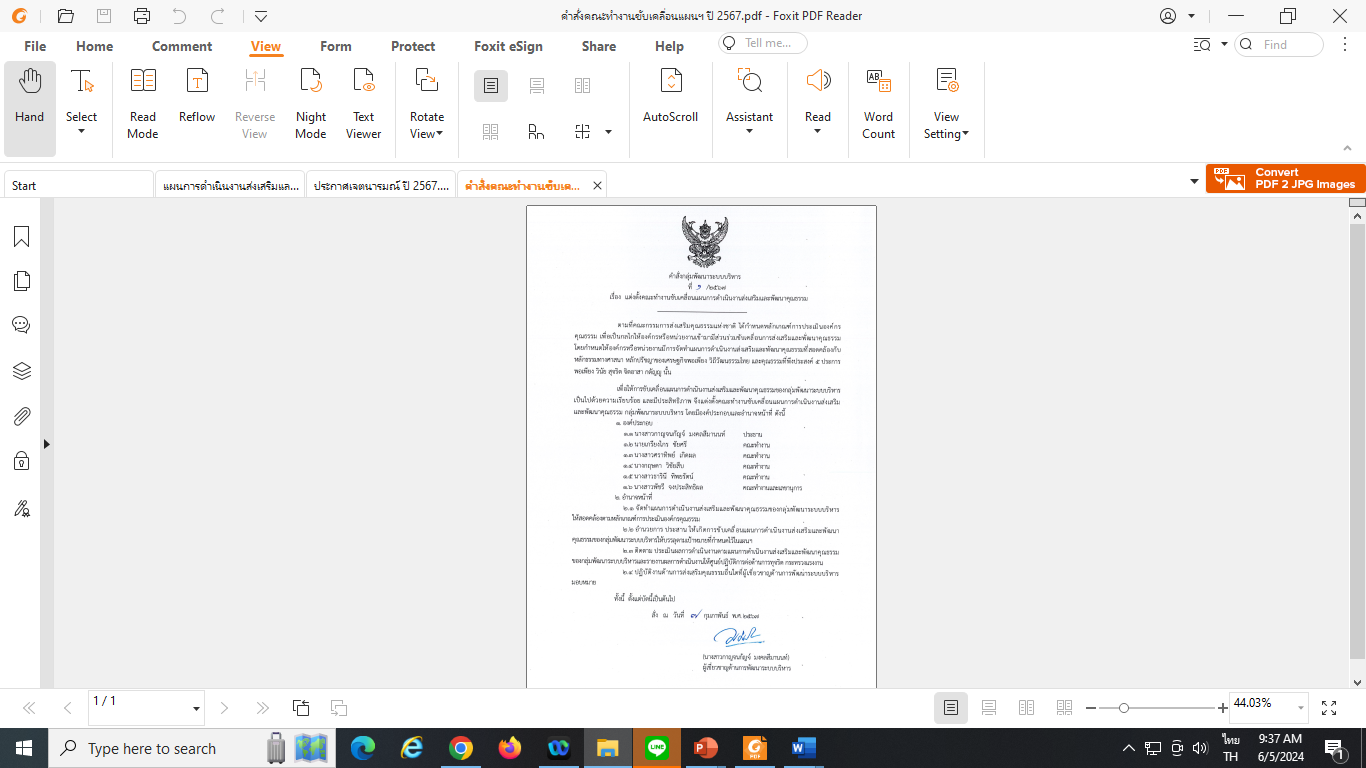 กิจกรรมที่ 4 รายงานผลการดำเนินงานส่งเสริมและพัฒนาคุณธรรม
กลุ่มพัฒนาระบบบริหาร จัดทำรายงานผลตามแผนการดำเนินงานส่งเสริมและพัฒนาคุณธรรม ประจำปีงบประมาณ พ.ศ. 2567  จาก “ปัญหาที่อยากแก้” และ “ความดีที่อยากทำ”
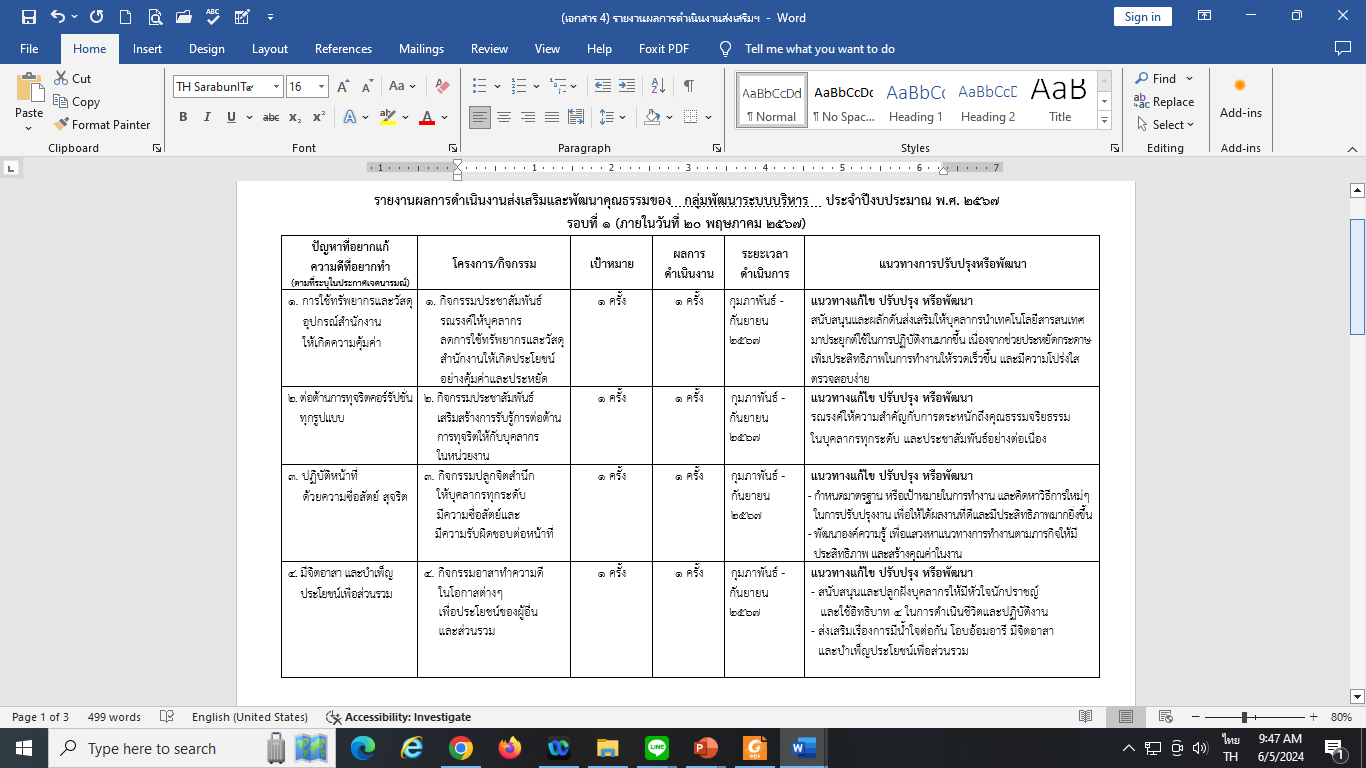 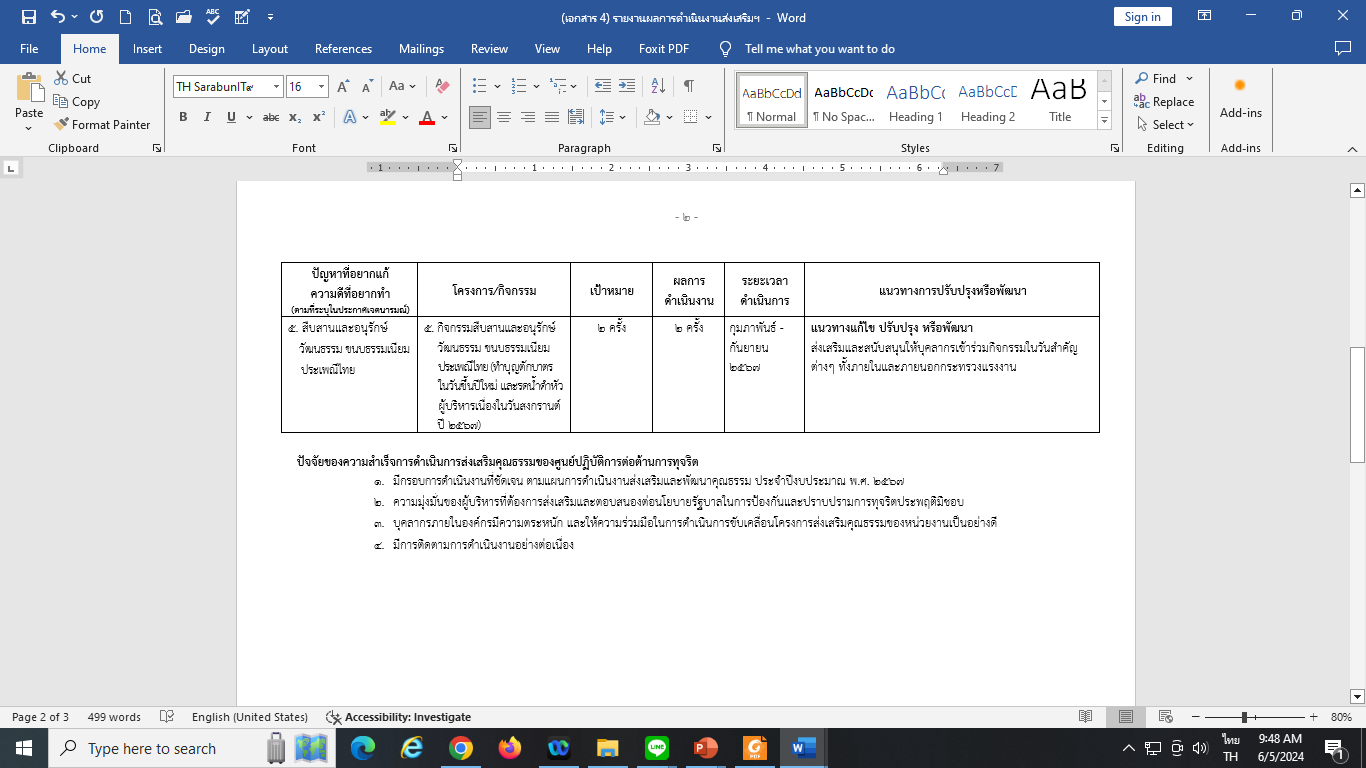 กิจกรรมที่ 4 รายงานผลการดำเนินงานส่งเสริมและพัฒนาคุณธรรม (ต่อ)
จากเป้าหมาย “ปัญหาที่อยากแก้และความดีที่อยากทำ” ที่กำหนดขึ้นจากการมีส่วนร่วมของบุคลากรในองค์กร กลุ่มพัฒนาระบบบริหารได้จัดทำแผนดำเนินงานส่งเสริมคุณธรรมประจำปีงบประมาณ พ.ศ. 2567 ซึ่งประกอบด้วยโครงการ/กิจกรรมส่งเสริมคุณธรรมเพื่อนำมาแก้ไขปัญหาตามเป้าหมายปัญหาที่อยากแก้และส่งเสริมตามเป้าหมาย ความดีที่อยากทำ โดยมีรายละเอียดและผลการดำเนินงานดังนี้
กิจกรรมที่ 4 รายงานผลการดำเนินงานส่งเสริมและพัฒนาคุณธรรม (ต่อ)
1. การใช้ทรัพยากรและวัสดุอุปกรณ์สำนักงานให้เกิดความคุ้มค่า
    กิจกรรม : ประชาสัมพันธ์ รณรงค์ให้บุคลากรลดการใช้ทรัพยากรและวัสดุสำนักงานอย่างคุ้มค่าและประหยัด
ภาพกิจกรรม
1) บอร์ดประชาสัมพันธ์มาตรการการใช้ทรัพยากร	2) ส่งเสริมให้บุคลากรใช้กระดาษ 2 หน้า	      3) เน้นใช้วัสดุอุปกรณ์สำนักงานร่วมกันเพียงจุดเดียว
และวัสดุอุปกรณ์ในสำนักงานของกลุ่มพัฒนาระบบบริหาร
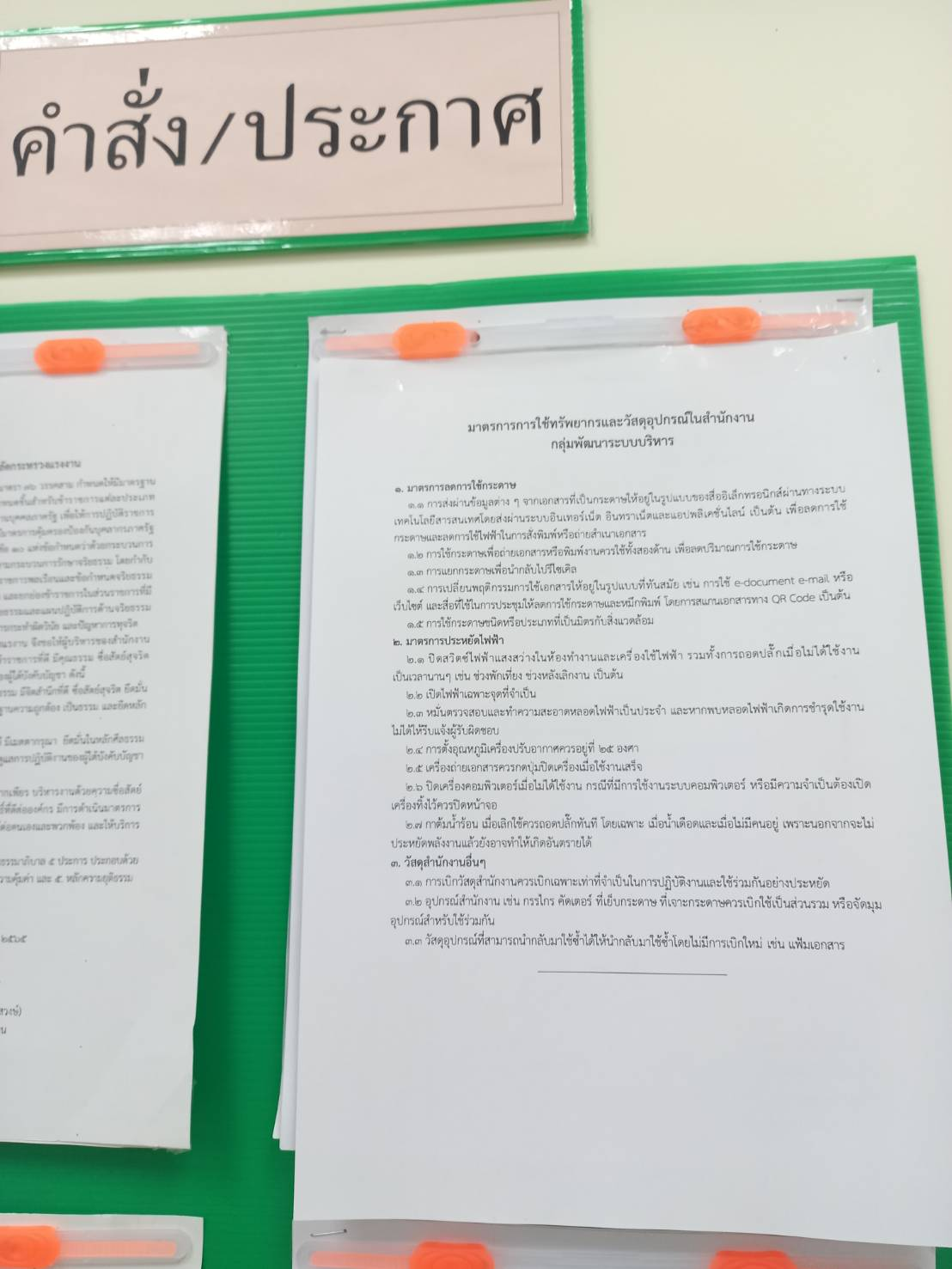 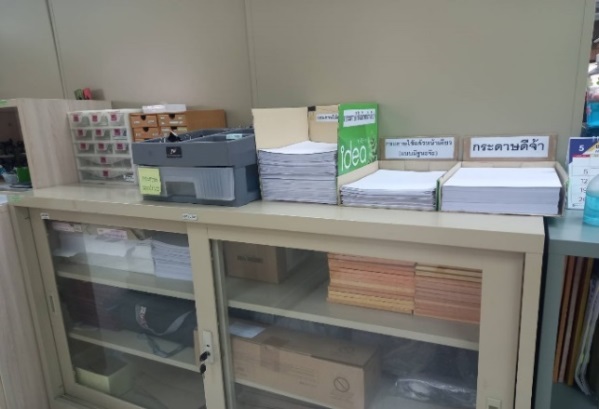 กิจกรรมที่ 4 รายงานผลการดำเนินงานส่งเสริมและพัฒนาคุณธรรม (ต่อ)
2. ต่อต้านการทุจริตคอร์รัปชันทุกรูปแบบ    
    กิจกรรม :ประชาสัมพันธ์เสริมสร้างการรับรู้การต่อต้านการทุจริตให้กับบุคลากรในหน่วยงาน
ภาพกิจกรรม
ประกาศเจตนารมณ์นโยบายไม่รับของขวัญและของกำนัลทุกชนิดจากการปฏิบัติหน้าที่ 
(No Gift Policy) ประจำปีงบประมาณ พ.ศ. ๒๕๖๗
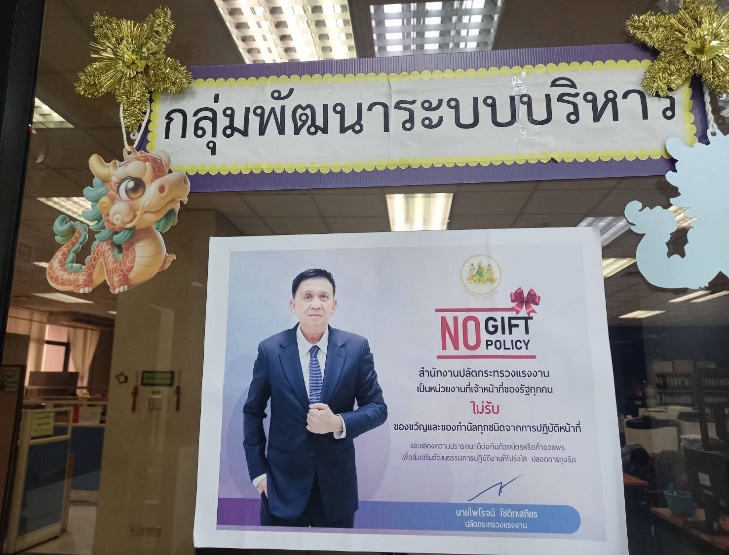 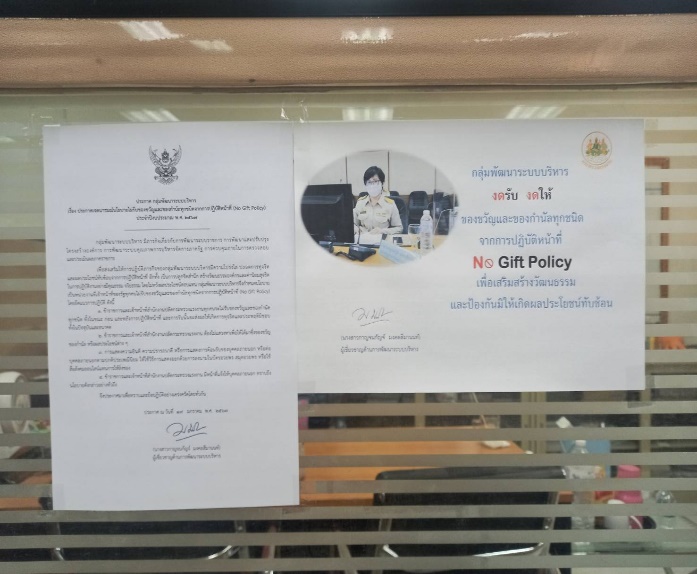 กิจกรรมที่ 4 รายงานผลการดำเนินงานส่งเสริมและพัฒนาคุณธรรม (ต่อ)
3. ปฏิบัติหน้าที่ด้วยความซื่อสัตย์  สุจริต    
    กิจกรรม : ปลูกจิตสำนึกให้บุคลากรทุกระดับมีความซื่อสัตย์และมีความรับผิดชอบต่อหน้าที่
ภาพกิจกรรม
ประกาศเจตนารมณ์ขับเคลื่อนองค์กรคุณธรรมของกลุ่มพัฒนาระบบบริหาร ประจำปีงบประมาณ พ.ศ. 2567
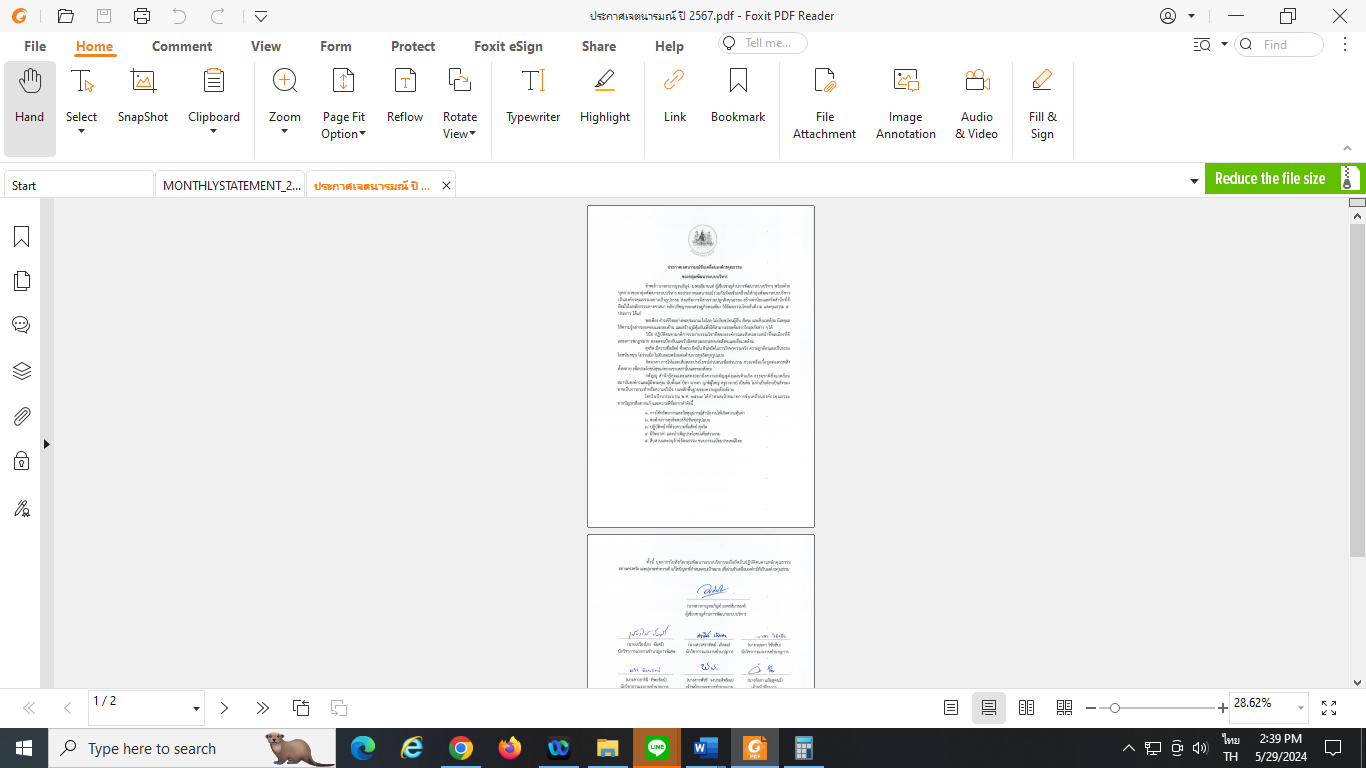 กิจกรรมที่ 4 รายงานผลการดำเนินงานส่งเสริมและพัฒนาคุณธรรม (ต่อ)
4. มีจิตอาสา และบำเพ็ญประโยชน์เพื่อส่วนรวม
                  กิจกรรม : จิตอาสา และบำเพ็ญประโยชน์เพื่อส่วนรวม
ภาพกิจกรรม
กลุ่มพัฒนาระบบบริหารเข้าร่วมกิจกรรมจิตอาสาทั้งภายในและภายนอกกระทรวงแรงงาน
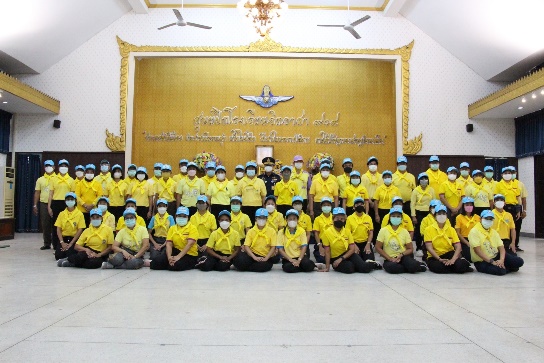 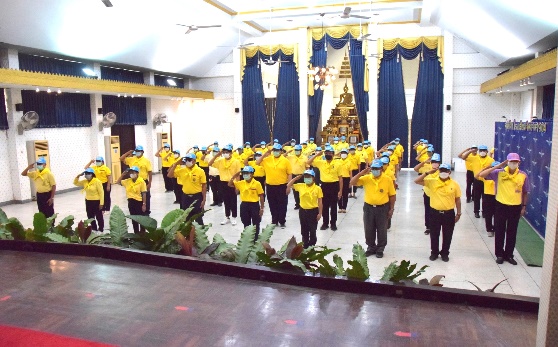 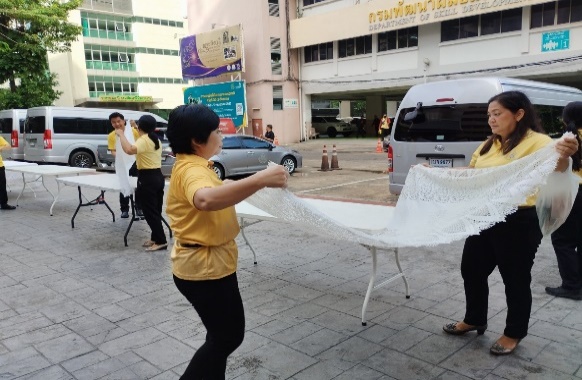 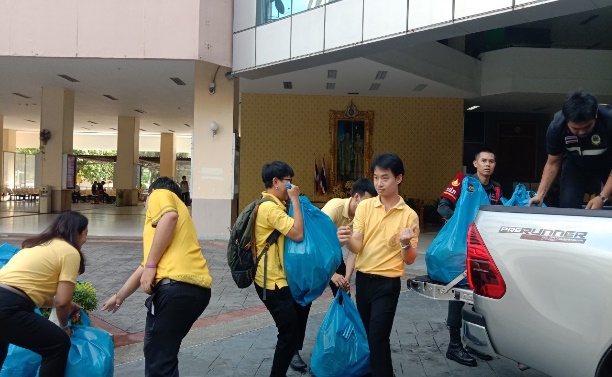 กิจกรรมที่ 4 รายงานผลการดำเนินงานส่งเสริมและพัฒนาคุณธรรม (ต่อ)
5. สืบสานและอนุรักษ์วัฒนธรรมขนบธรรมเนียมประเพณีไทย                  
   กิจกรรม : สืบสานและอนุรักษ์วัฒนธรรมขนบธรรมเนียมประเพณีไทย
ภาพกิจกรรม
กลุ่มพัฒนาระบบบริหารเข้าร่วมกิจกรรมทำบุญตักบาตรในวันสำคัญต่างๆ และสืบสานขนบธรรมเนียมประเพณีและวัฒนธรรมไทย
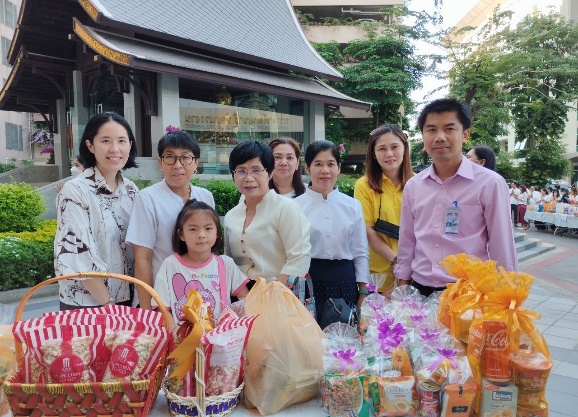 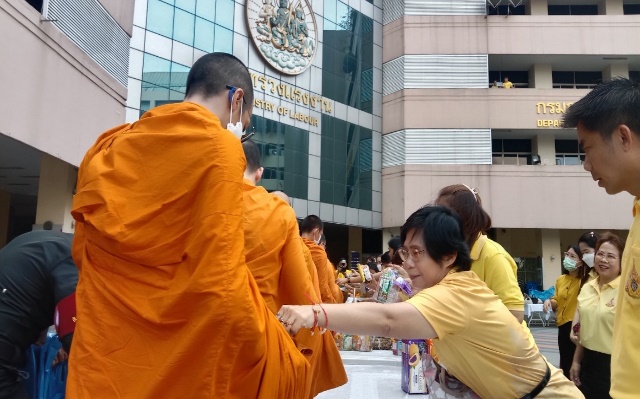 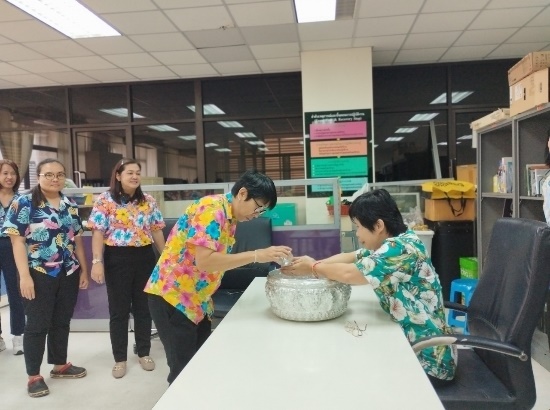 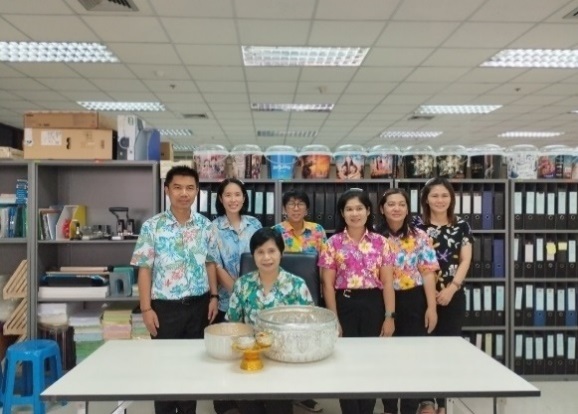 ปัจจัยความสำเร็จของการดำเนินกิจกรรมส่งเสริมคุณธรรมของกลุ่มพัฒนาระบบบริหาร
1. มีกรอบการดำเนินงานที่ชัดเจน ตามแผนการดำเนินงานส่งเสริมและพัฒนา
         คุณธรรม ประจำปีงบประมาณ พ.ศ. 2567
2. ความมุ่งมั่นของผู้บริหารที่ต้องการส่งเสริมและตอบสนองต่อนโยบายรัฐบาล
        ในการป้องกัน และปราบปรามการทุจริตประพฤติมิชอบ
3. บุคลากรภายในองค์กรมีความตระหนัก และให้ความร่วมมือในการดำเนินการ
        ขับเคลื่อนโครงการส่งเสริมคุณธรรมของหน่วยงานเป็นอย่างดี
4. มีการติดตามการดำเนินงานอย่างต่อเนื่อง
กิจกรรมที่ 5 ประชุมติดตามความคืบหน้า
                   การดำเนินกิจกรรมตามแผนฯ
คณะทำงานฯ มีการประชุมติดตามความคืบหน้าการดำเนินกิจกรรม   ตามแผน และจัดทำแนวทางการปรับปรุง พัฒนา ข้อเสนอแนะ และวิเคราะห์ปัจจัยของความสำเร็จจากการดำเนินกิจกรรม เพื่อถอดบทเรียนเป็นแนวทางในการดำเนินการ
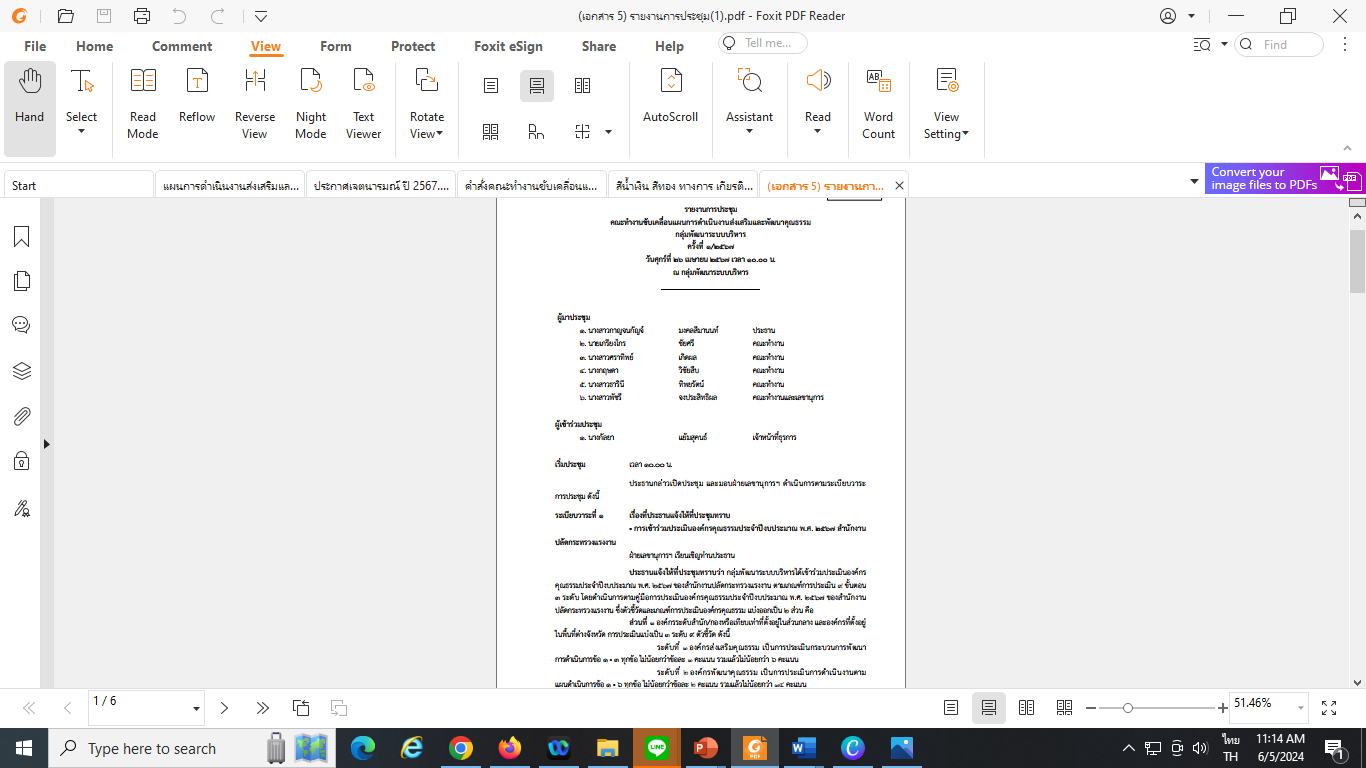 กิจกรรมที่ 6 ยกย่อง เชิดชู บุคลากรและหน่วยงาน
กลุ่มพัฒนาระบบบริหาร ประกาศยกย่องเชิญชู บุคลากรและหน่วยงาน  ที่มีคุณธรรมและทำความดีจนเป็นแบบอย่างได้ และจัดทำรายงานการประกาศยกย่องเชิดชูบุคลากรและหน่วยงาน พร้อมทั้งประชาสัมพันธ์ผ่านช่องทางต่าง ๆ
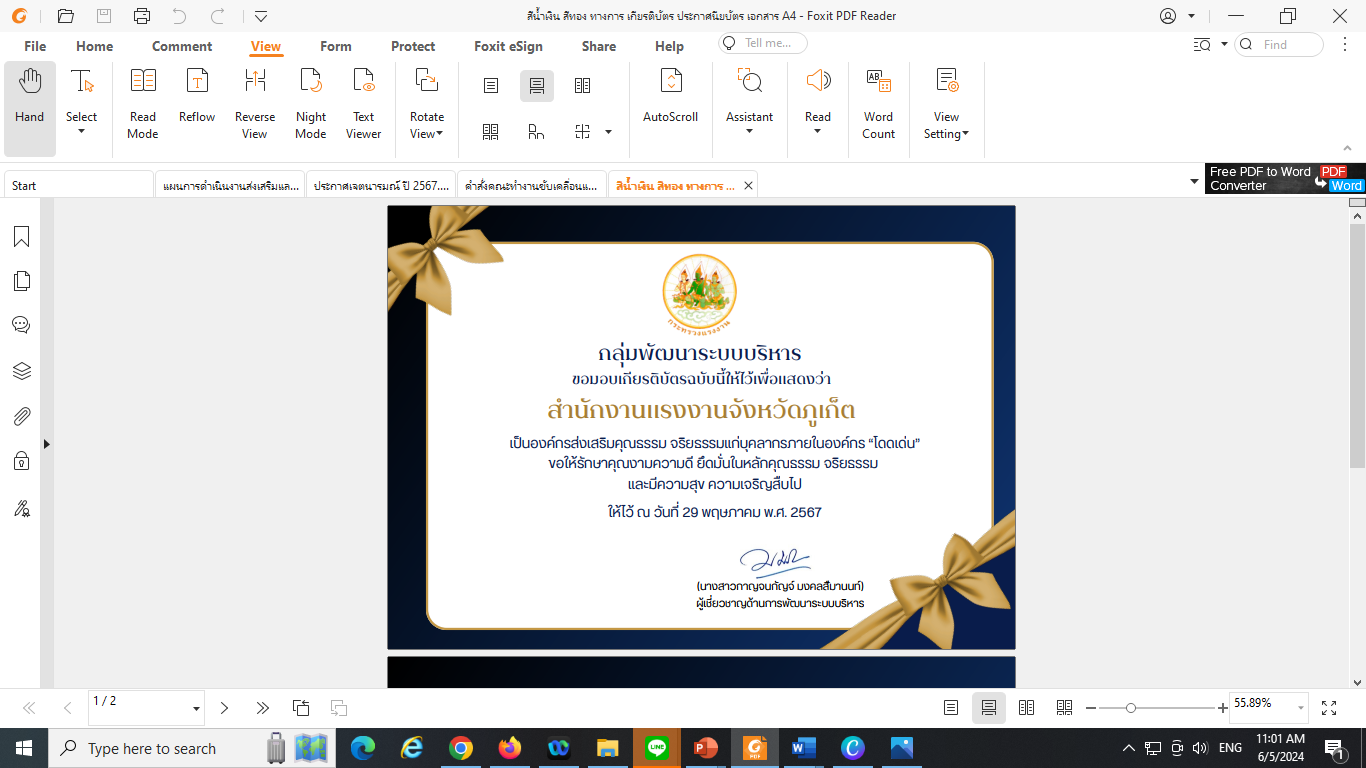 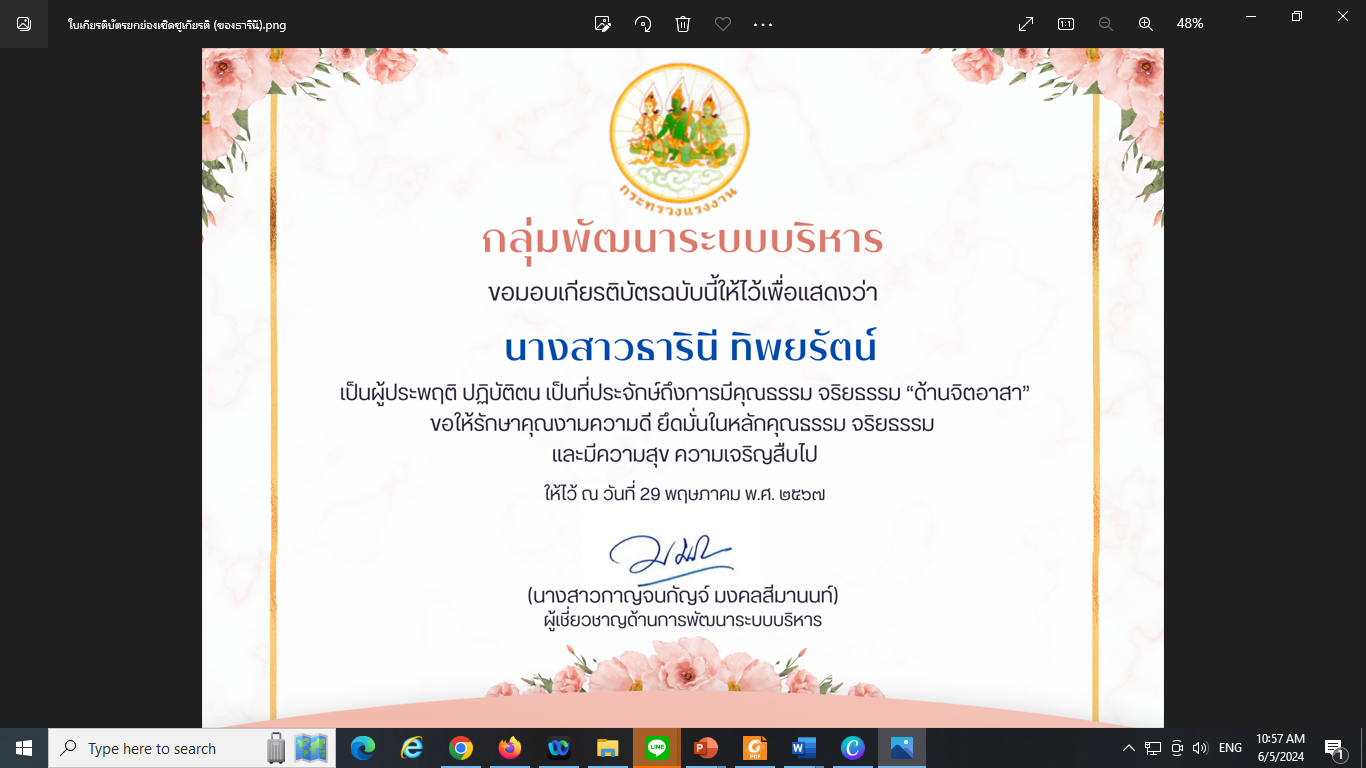 กิจกรรมที่ 6 ยกย่อง เชิดชู บุคลากรและหน่วยงาน (ต่อ)
รายงานการยกย่อง เชิดชูบุคลากรและหน่วยงานที่มีคุณธรรมหรือทำความดี
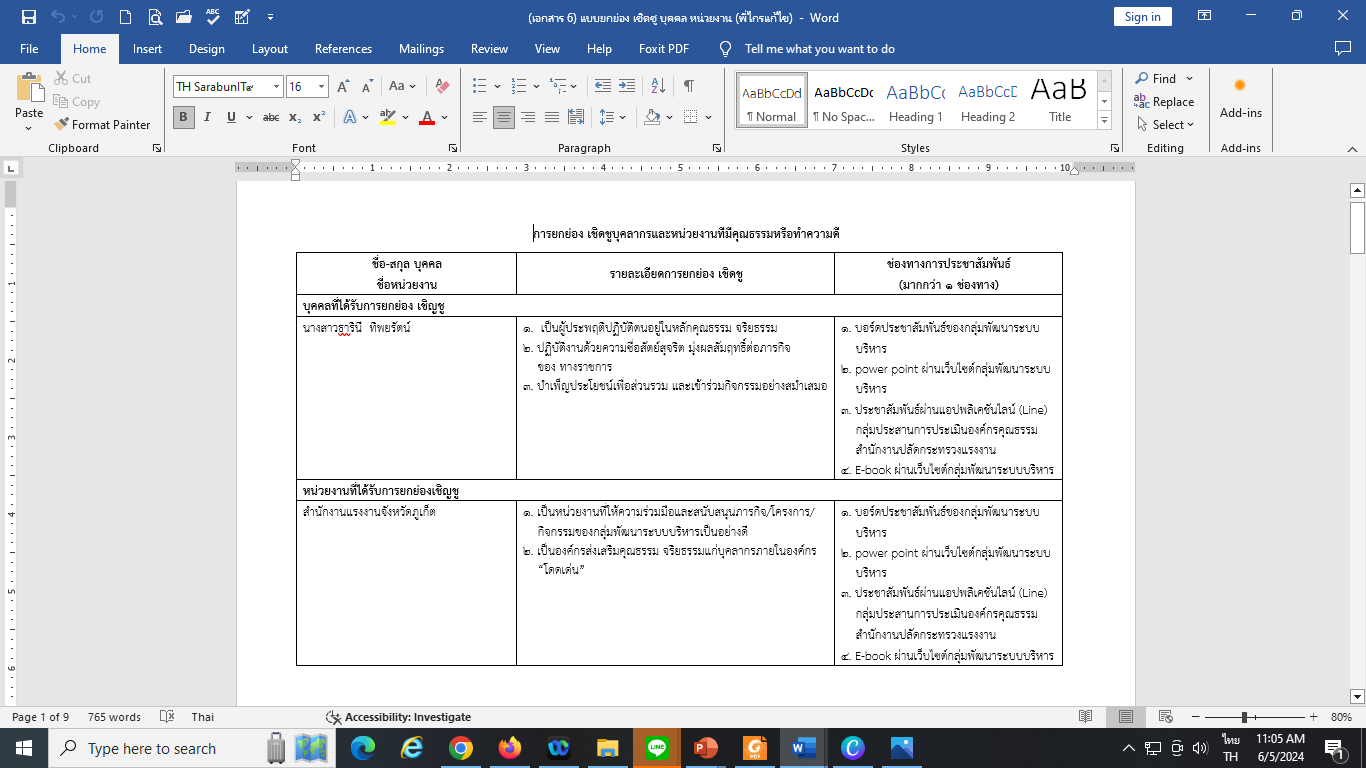 กิจกรรมที่ 7 รายงานผลการดำเนินกิจกรรมตามแผนฯ
กลุ่มพัฒนาระบบบริหาร ได้จัดทำรายงานผลการดำเนินกิจกรรมตามแผนการดำเนินงานส่งเสริมและพัฒนาคุณธรรม ประจำปีงบประมาณ พ.ศ. 2567
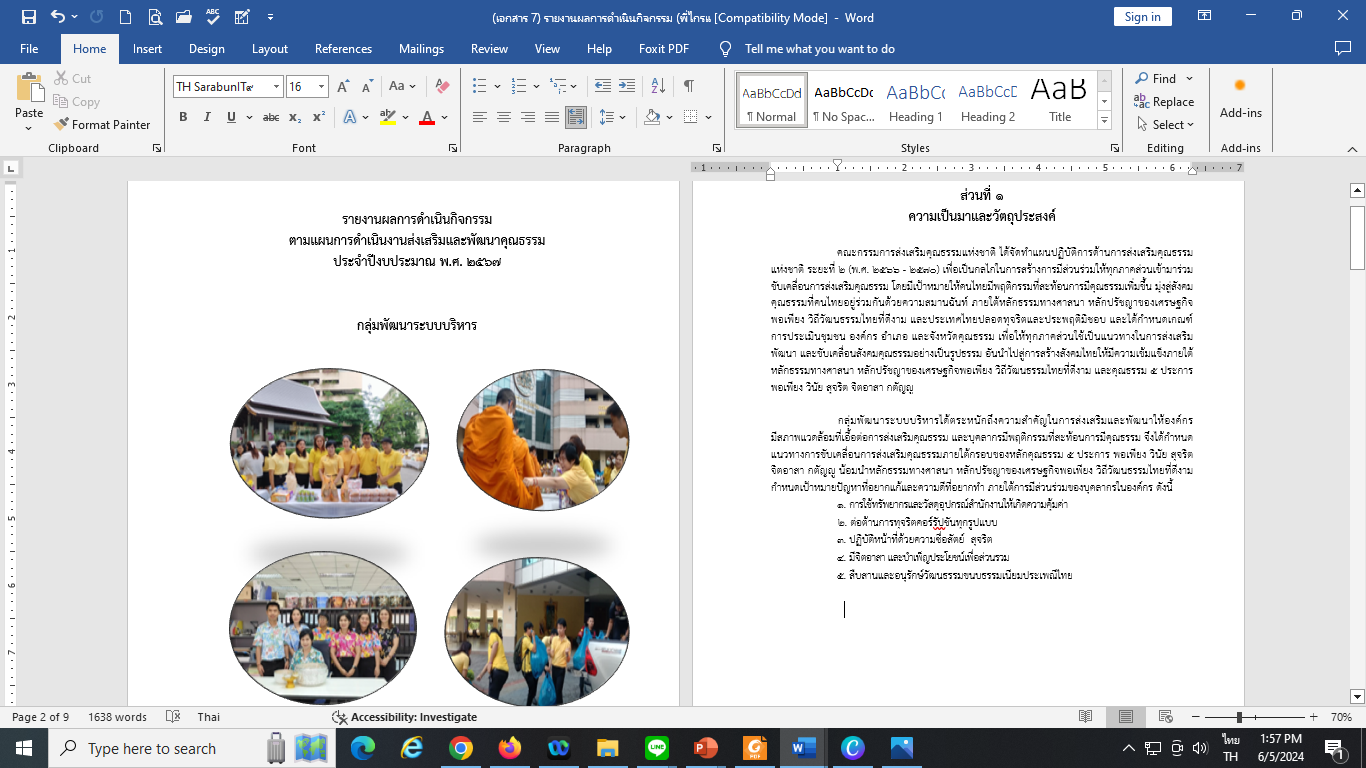 กิจกรรมที่ 8 การเผยแพร่ประชาสัมพันธ์ผลการดำเนินงาน
กลุ่มพัฒนาระบบบริหาร รายงานการเผยแพร่ประชาสัมพันธ์ผลสำเร็จของการดำเนินกิจกรรมส่งเสริมคุณธรรม ประจำปีงบประมาณ พ.ศ. 2567 ผ่านสื่อและช่องทางต่างๆ ดังนี้
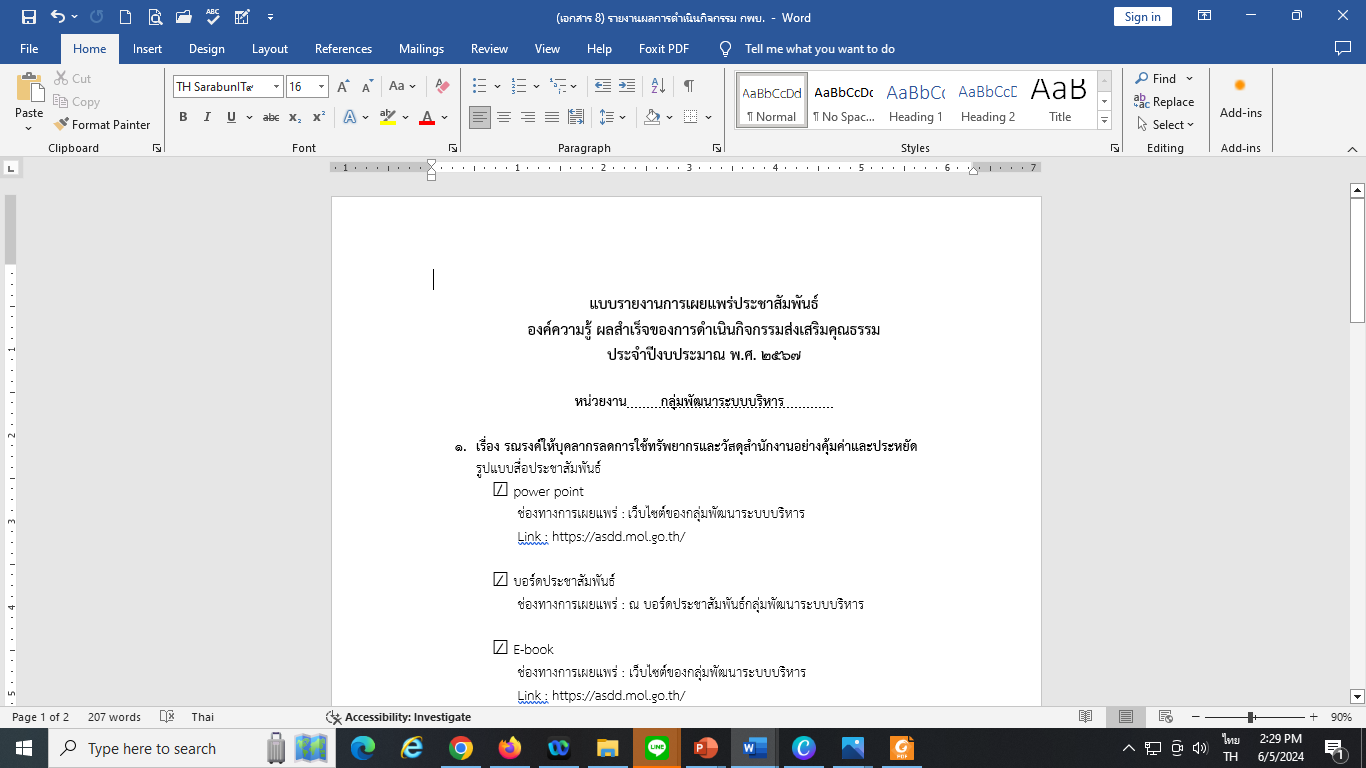 Thak You
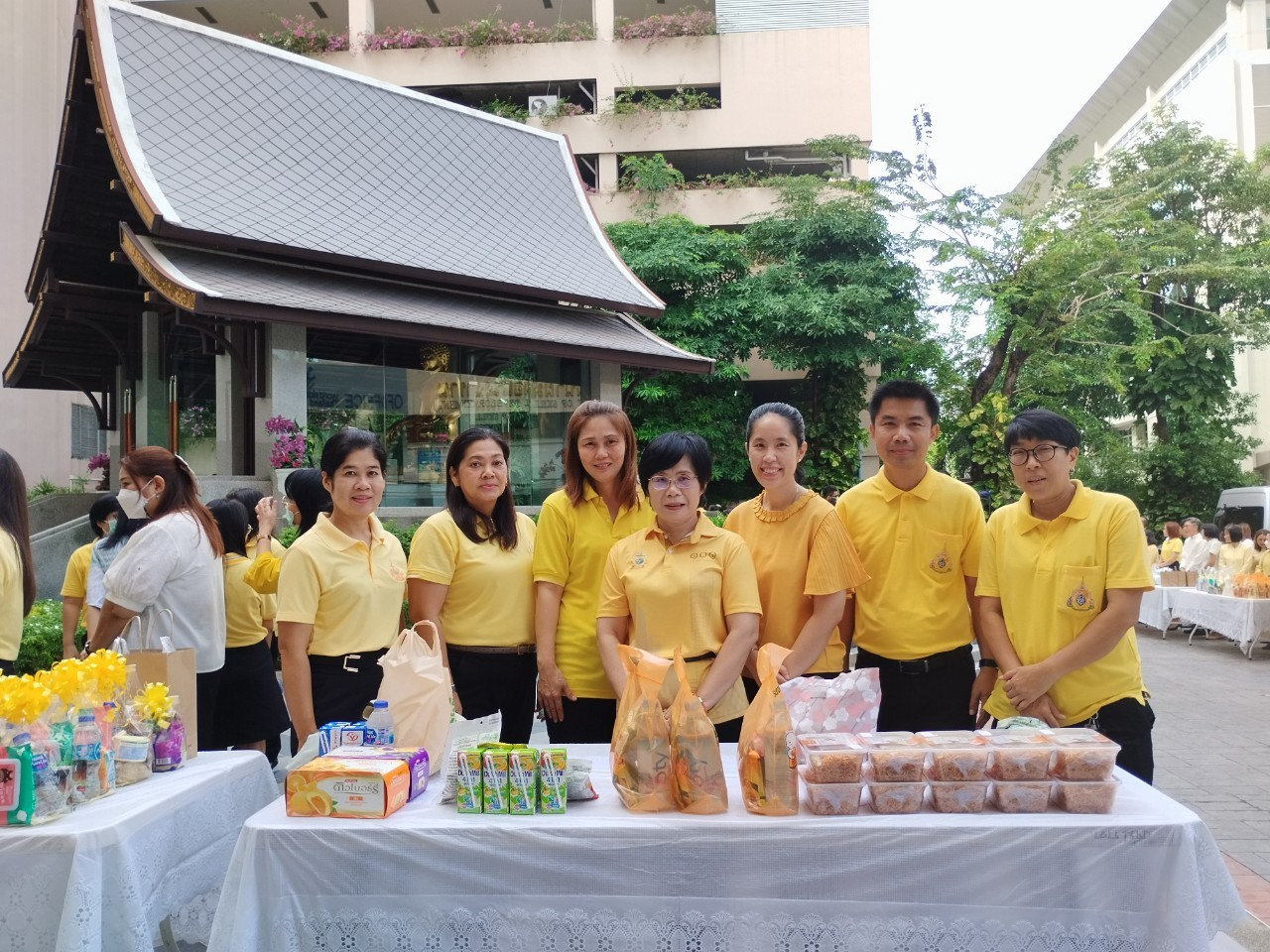 กลุ่มพัฒนาระบบบริหาร